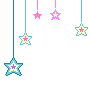 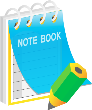 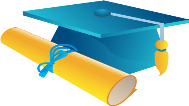 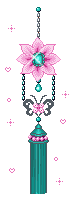 Chương 2:
§6. BẤT PHƯƠNG TRÌNH MŨ-LOGARIT
⓵.
Tóm tắt lý thuyết
Nội dung
bài học
⓶.
Phân dạng bài tập
⓷.
Bài tập minh họa
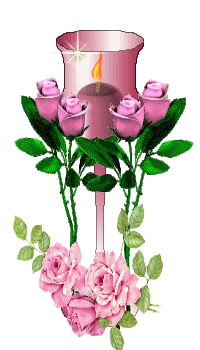 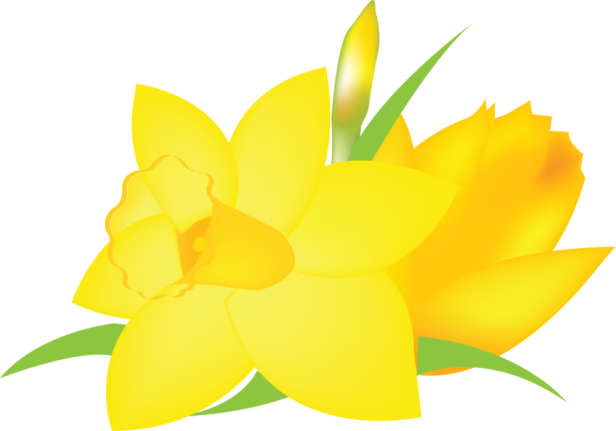 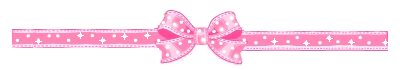 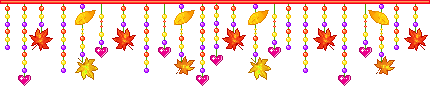 Tóm tắt lý thuyết
⓵
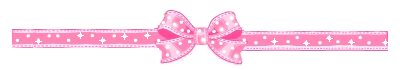 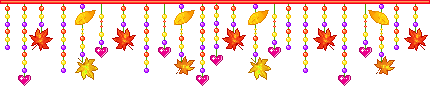 Tóm tắt lý thuyết
⓵
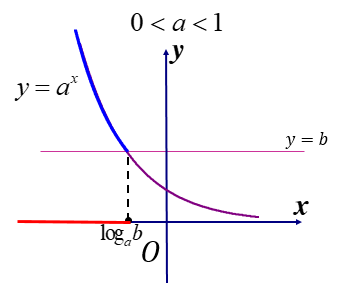 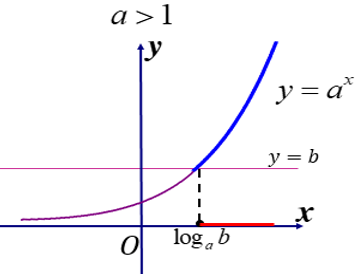 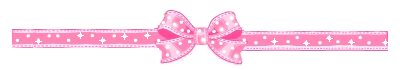 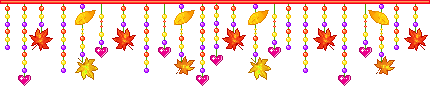 Tóm tắt lý thuyết
➊. Bất phương trình mũ cơ bản:
Tóm tắt tập nghiệm
⓵
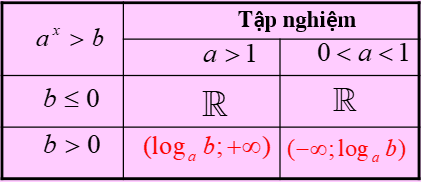 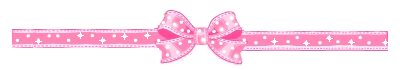 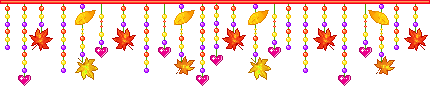 Tóm tắt lý thuyết
➋.  Cách giải một số Bất phương trình mũ đơn giản
	. Đưa về cùng cơ số:
	. Đặt ẩn phụ:
⓵
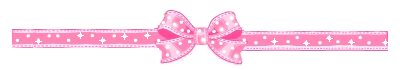 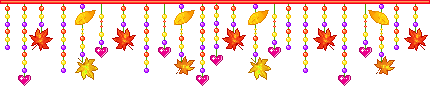 Tóm tắt lý thuyết
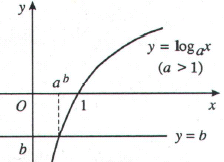 ⓵
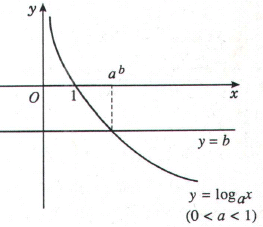 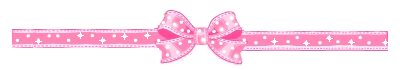 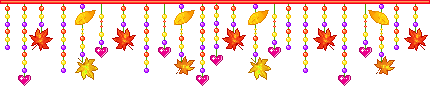 Tóm tắt lý thuyết
. Cách giải một số bất phương trình logarit đơn giản
	. Đưa về cùng cơ số:
	. Đặt ẩn phụ:
⓵
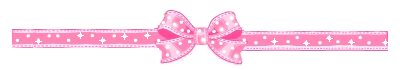 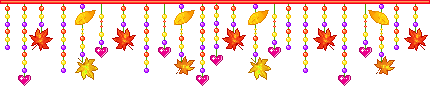 Phân dạng bài tập
⓶
Tìm nghiệm của bpt mũ cơ bản
.Dạng 1:
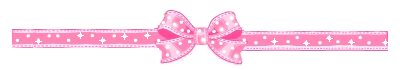 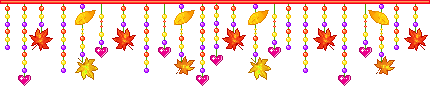 Bài tập minh họa
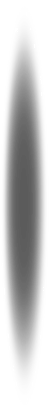 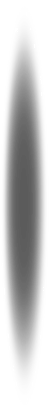 ⓷
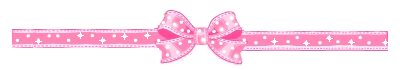 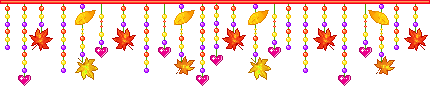 Bài tập minh họa
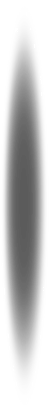 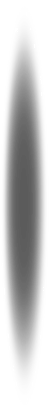 ⓷
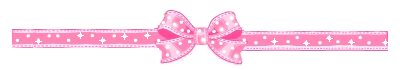 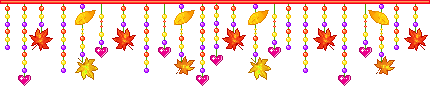 Phân dạng bài tập
⓶
.Dạng 2:
Tìm nghiệm bpt logarit cơ bản
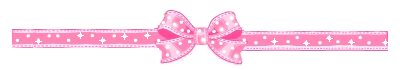 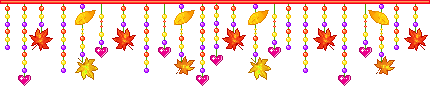 Bài tập minh họa
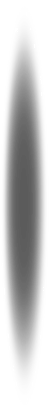 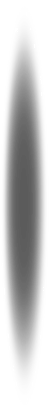 ⓷
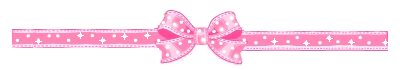 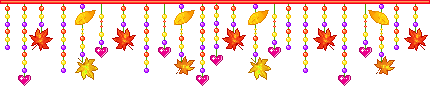 Bài tập minh họa
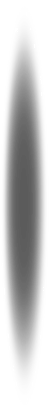 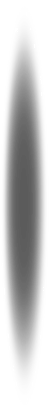 ⓷
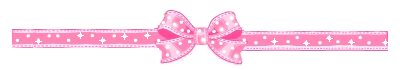 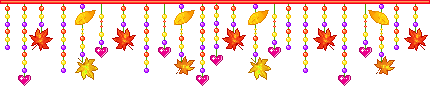 Phân dạng bài tập
⓶
.Dạng 3:
Bpt đưa về cùng cơ số
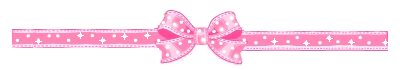 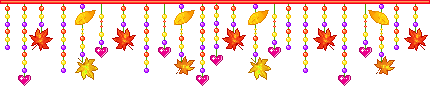 Phân dạng bài tập
⓶
.Dạng 3:
Bpt đưa về cùng cơ số
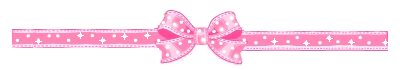 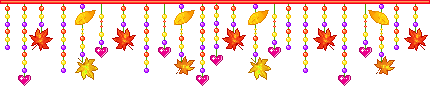 Bài tập minh họa
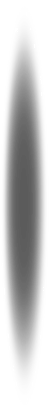 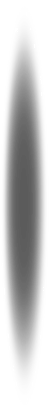 ⓷
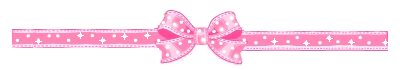 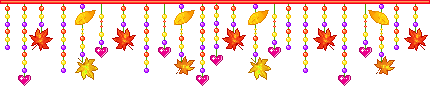 Bài tập minh họa
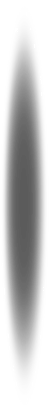 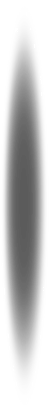 ⓷
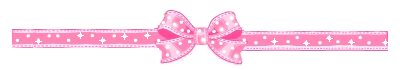 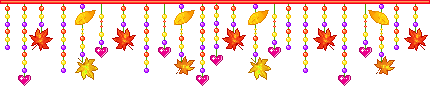 Bài tập minh họa
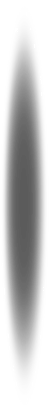 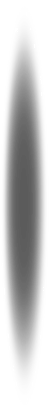 ⓷
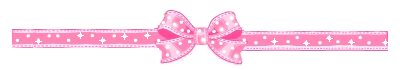 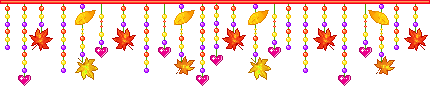 Phân dạng bài tập
⓶
.Dạng 4:
Bpt đặt ẩn phụ
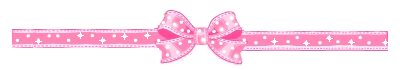 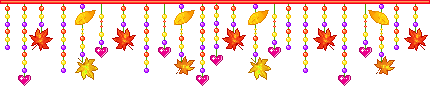 Phân dạng bài tập
⓶
.Dạng 4:
Bpt đặt ẩn phụ
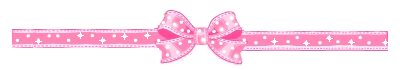 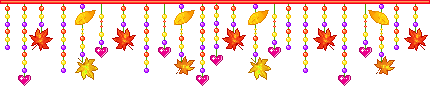 Bài tập minh họa
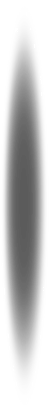 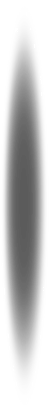 ⓷
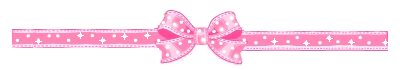 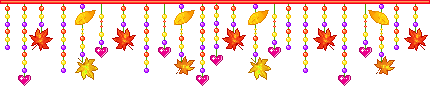 Bài tập minh họa
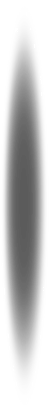 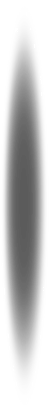 ⓷
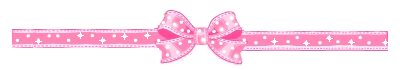 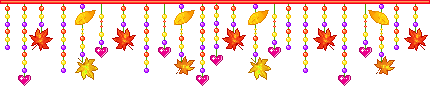 Bài tập minh họa
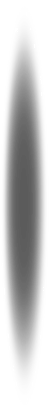 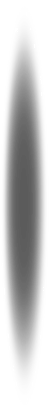 ⓷
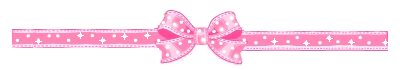 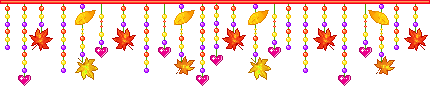